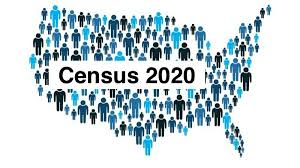 2020 CENSUS DATA REPORT 
In Relation to 4CD Trustee Wards


Presented to the Governing Board on November 10, 2021
0
BACKGROUND
4CD AND VOTING AREAS
On November 9, 2011, the Governing Board approved Board Report No. 31-A - Proposed Changes to Achieve Ward Equalization.
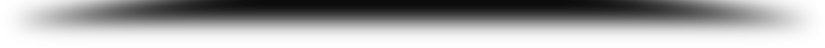 1
Contra Costa Community College District | 2020 Census and Redistricting
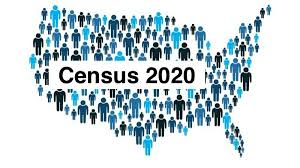 CENSUS DATA AND REDISTRICTING
EDUCATION CODE SECTION 5019.5
College districts that elect members of their governing boards in by-area elections, such as 4CD, are required after every Census to:
review the population data to determine if their voting areas are still within the allowable variance; and 
make any necessary adjustments to the areas to ensure population balance within legal requirements.

Under current law, college districts are required to complete the process by February 28 of the year following Census data release.
2
Contra Costa Community College District | 2020 Census and Redistricting
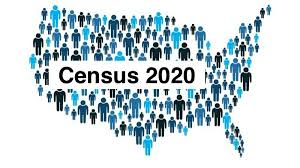 2020 CENSUS DATA
4CD DEMOGRAPHICS
Validated redistricting data was released by the California Department of Finance on September 20, 2021.
This data showed substantial changes in the area served by 4CD from 2010 to 2020, including:
overall population growth of 116,902 (11.1%); and
changes in the demographic composition, most notably, increases in the proportional share of Hispanic/Latino populations.
3
Contra Costa Community College District | 2020 Census and Redistricting
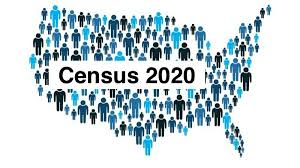 4CD DEMOGRAPHICS
2010 VERSUS 2020 CENSUS COMPARISON
4
Contra Costa Community College District | 2020 Census and Redistricting
4CD DEMOGRAPHICS
2020 CENSUS DATA
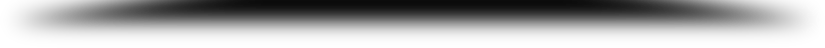 5
Contra Costa Community College District | 2020 Census and Redistricting
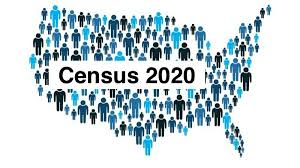 4CD DEMOGRAPHICS
UPDATED CITIZEN VOTING AGE POPULATION ESTIMATES
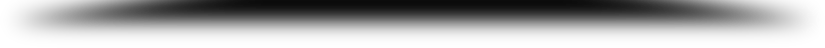 6
Contra Costa Community College District | 2020 Census and Redistricting
CURRENT TRUSTEE AREAS
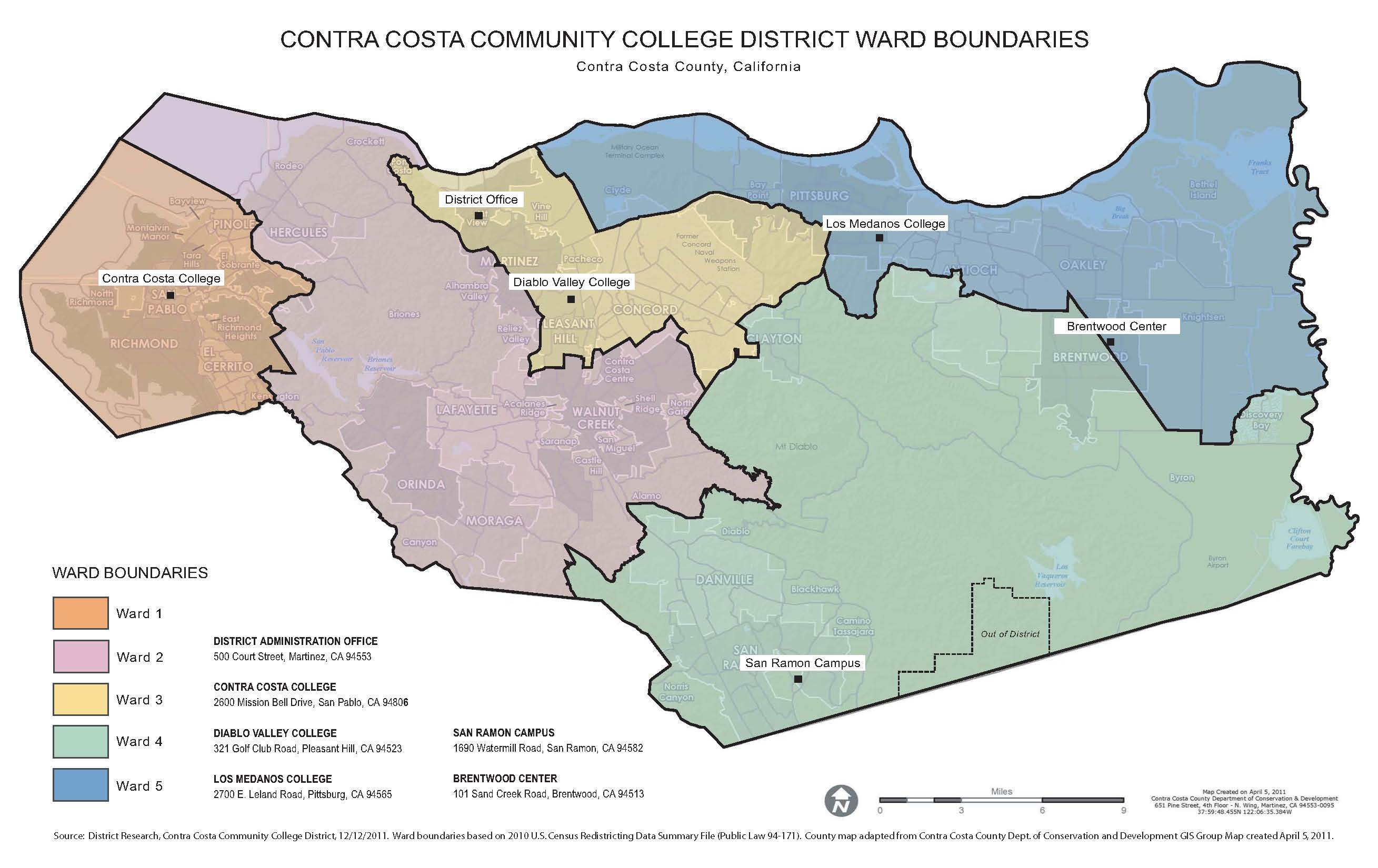 Fernando Sandoval
Rebecca
Barrett
John
Márquez
Judy Walters
Andy Li
7
CENSUS COMPARISON
CURRENT TRUSTEE AREAS
8
Contra Costa Community College District | 2020 Census and Redistricting
CVAP COMPARISON
CURRENT TRUSTEE AREAS
9
Contra Costa Community College District | 2020 Census and Redistricting
CONSIDERATIONS IN VOTING AREAS
Each area shall contain nearly equal number of inhabitants.
Drawn to comply with the Federal Voting Rights Act.
Compact and contiguous, as much as possible.
Respect communities of interest, as much as possible.
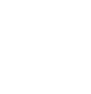 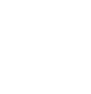 Follow man-made and natural geographic features, as much as possible.
Respect incumbency, if possible.
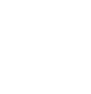 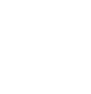 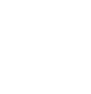 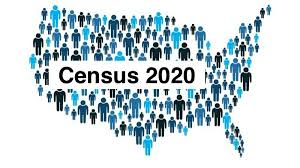 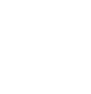 10
Contra Costa Community College District | 2020 Census and Redistricting
11
Contra Costa Community College District | 2020 Census and Redistricting